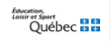 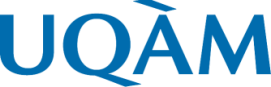 Une communauté d’apprentissage en action
Témoignage de l’équipe de l’école St-Michel
Christian Hinse, Directeur
Ruth Audet, Orthopédagogue
Brigitte Gagnon, Conseillère pédagogique
Annie Charron, Chercheure
VOIR HAUT ET LOIN
Colloque de l’ADIGECS 17 novembre 2011
[Speaker Notes: Christian présente son équipe]
Intention
Partager l’expérimentation d’un projet de recherche-action  mis en place pour soutenir une équipe-école au regard de l’amélioration de la réussite scolaire dans l’esprit d’une communauté d’apprentissage professionnelle.
VOIR HAUT ET LOIN
Colloque de l’ADIGECS 17 novembre 2011
Contexte de réalisation du projet
Rôles des partenaires  et ressources nécessaires
3. Moyen retenu pour atteindre les objectifs: une  recherche-action
4. Quelques résultats
5. Témoignage d’ enseignantes
VOIR HAUT ET LOIN
Colloque de l’ADIGECS 17 novembre 2011
Contexte éducatif québécois
La mise à jour des projets éducatifs et des plans de réussite 
La mise en place de conventions de gestion et d’ententes de partenariat
L’obligation de contribuer à l’atteinte des  cinq buts ministériels 
 Le souhait d’appuyer la pratique sur les données probantes de la recherche
Le plan d’action sur l’amélioration du français
VOIR HAUT ET LOIN
Colloque de l’ADIGECS 17 novembre 2011
[Speaker Notes: Christian : 2000, loi sur l’administration publique: conditions axés sur les résultats

Gestion partagée]
Contexte école
Constats des faibles résultats en lecture et en écriture ainsi que du manque de motivation par rapport à ces deux objets.
École SIAA  
L’opportunité de développer un projet avec des chercheurs de l’UQAM
La volonté du personnel à s’engager dans une démarche collective de développement professionnel
VOIR HAUT ET LOIN
Colloque de l’ADIGECS 17 novembre 2011
[Speaker Notes: Les objectifs du plan de réussite  de l’école:

Augmenter la réussite de nos élèves en français

Augmenter le goût de la lecture et de l’écriture chez les élèves



 Développer le leadership chez les enseignants
 Mesurer les progrès des élèves grâce à des repères   	observables et mesurables  en fonction des attentes définies 	par le programme de formation.
 Prendre des décisions basées sur les données

 Établir un plan d’action d’école
										Pruitt et  Roberts (2010)]
Une démarche cohérente avec les orientations de la commission scolaire
VOIR HAUT ET LOIN
Colloque de l’ADIGECS 17 novembre 2011
[Speaker Notes: Projet en cohérence avec le plan stratégique:  Communauté d’apprentissage + volonté d’accompagner les milieux
Pratiques porteuses]
Qu’est-ce qu’une communauté d’apprentissage professionnelle selon les recherches?
Mode de fonctionnement des écoles qui favorise la contribution de chaque personne et encourage le personnel à entreprendre collectivement des activités de réflexion en vue d’améliorer continuellement les résultats scolaires des élèves;  (R. Eaker, R. Dufour et R. Dufour 2004)
Elle se fonde  sur l’élaboration d’une vision partagée de l’école et se manifeste par un milieu où les gens échangent leurs opinions et leurs savoirs respectifs, et où ils sont constamment en situation d’apprentissage. 
( S.M.Hord 1997) dans M. Leclerc, A.Moreau et A.Huot-Berger (2007)
VOIR HAUT ET LOIN
Colloque de l’ADIGECS 17 novembre 2011
Les cinq caractéristiques d’une CAP S.M. Hord (1997) dans M. Leclerc,A.Moreau, A.Huot-Berger(2007)
VOIR HAUT ET LOIN
Colloque de l’ADIGECS 17 novembre 2011
[Speaker Notes: 1) un leadership où la direction de l’école encourage un esprit de collégialité, partage son pouvoir et facilite la participation du personnel aux prises de décision; 2) une vision et des valeurs communes qui se manifestent par un engagement du personnel envers la réussite des élèves; 3) un apprentissage collectif du personnel en réponse aux besoins des élèves et l’application de cet apprentissage en actions concrètes; 4) une évaluation par les pairs des stratégies utilisées, leur rétroaction ainsi que leur appui en vue d’une amélioration des résultats de tous les élèves; 5) des conditions physiques et humaines qui permettent aux enseignants de collaborer, d’apprendre et de partager ensemble.]
Rôles des partenaireset ressources nécessaires
VOIR HAUT ET LOIN
Colloque de l’ADIGECS 17 novembre 2011
Rôle des partenairesDes expertises complémentaires au sein de l’équipe de soutien et d’encadrement
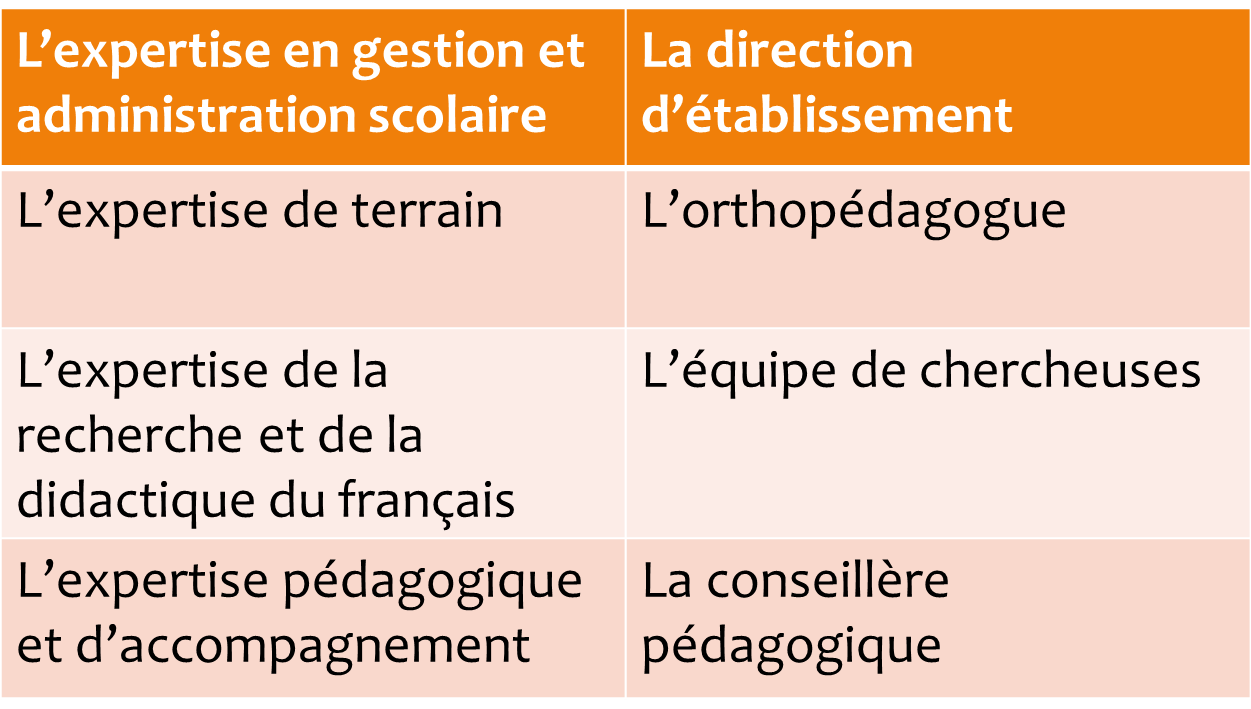 VOIR HAUT ET LOIN
Colloque de l’ADIGECS 17 novembre 2011
Instaurer la collaboration interprofessionnelle
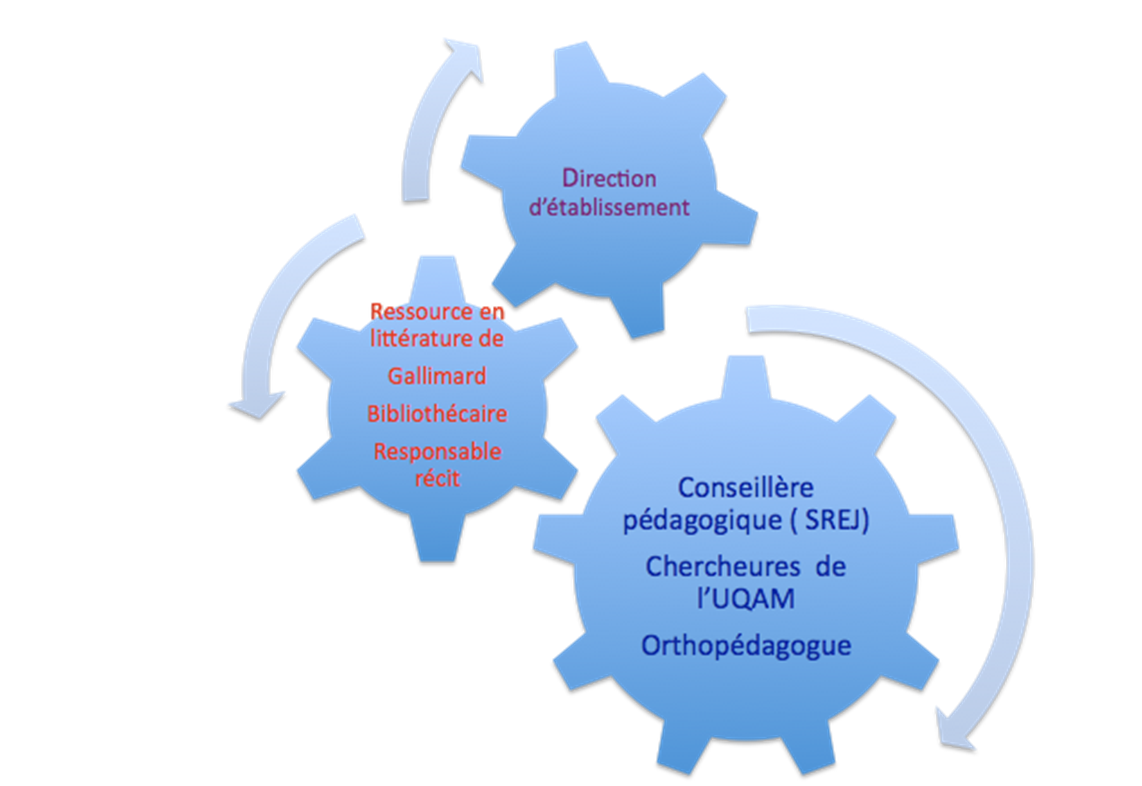 VOIR HAUT ET LOIN
Colloque de l’ADIGECS 17 novembre 2011
[Speaker Notes: «La collaboration interprofessionnelle est considérée comme étant un type d’interaction qui réunit des membres d’au moins deux groupes professionnels autour d’un but commun, dans un processus de communication visant la prise de décision et divers apprentissages.  Cette action collaborative implique aussi le respect et l’égalité entre les collaborateurs, les notions de partage, d’interdépendance, d’engagement et d’interaction (D’Amour, 1997; Dionne, 2003; Landry-Cuerrier, 2007)» p. 5]
Ressources nécessaires
La création d’une organisation apprenante demande que les gens qui y œuvrent  aient accès aux ressources suivantes:

 du temps pour collaborer
 le soutien constant de la direction
 de l’information
 la facilité de se rencontrer entre collègues
P. Senge (1994) dans M. Roberts et E.Z. Pruitt (2010)  p.3
VOIR HAUT ET LOIN
Colloque de l’ADIGECS 17 novembre 2011
[Speaker Notes: Ruth

Rôle  du gestionnaire Amener l’équipe à s’engager dans une démarche de développement professionnel individuelle et collective    ( compétence 11 du référentiel des enseignants) 



La qualité du leadership du directeur d’école est un facteur important dans la création d’une communauté d’apprentissage.
Rôle du directeur d’école dans la création d’une communauté d’apprentissage professionnel (Speck 1999) 
 Formuler une vision, une mission et des valeurs communes
 Communiquer et promouvoir la vision
 Instaurer un climat de confiance
 Mobiliser des compétences liées à la communication pour    	encourager la collaboration et l’engagement
 Planifier et faciliter le processus de changement de culture de  	l’école
 Promouvoir le développement des enseignants comme leaders 	et apprenants collaboratifs
 Assurer une amélioration continue de la réussite scolaire]
Moyen retenu pour atteindre les objectifs: une  recherche-action
VOIR HAUT ET LOIN
Colloque de l’ADIGECS 17 novembre 2011
[Speaker Notes: Brigitte]
Ce qu’est une recherche-actionselon M.H. Guay et L. Prud’homme (2011)
« Pratique méthodologique centrée sur la résolution d’un problème concret vécu dans une situation pédagogique réelle dans le but d’y apporter des changements bénéfiques, de contribuer au développement professionnel des personnes qui y ont part  et d’améliorer les connaissances sur cette situation. » p. 188
VOIR HAUT ET LOIN
Colloque de l’ADIGECS 17 novembre 2011
[Speaker Notes: Brigitte]
LA triple finalité de la recherche-action
A.Dolbec et J.Clément (2004)
VOIR HAUT ET LOIN
Colloque de l’ADIGECS 17 novembre 2011
[Speaker Notes: Recherche: Usage d’une méthodologie rigoureuse qui guide et éclaire l’action et qui permet d’en évaluer les répercussions.

Action: Gestes concrets des acteurs pour modifier un ou plusieurs aspects d’une situation pédagogique jugée insatisfaisante.

Formation: Développement professionnel des acteurs au fil des actions mises en œuvre grâce à leurs échanges et à leurs réflexions sur ces actions. 

 ( Guay et Prud’homme (2010) adapté de Dolbec et Clément (2004)]
Notre démarche de recherche-action
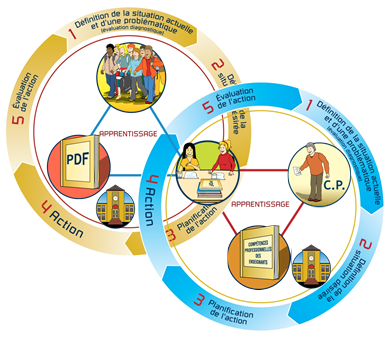 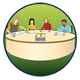 M-H.Guay et coll.(2007)
VOIR HAUT ET LOIN
Colloque de l’ADIGECS 17 novembre 2011
Objectifs
2010-2011
Outiller des enseignants du préscolaire et du primaire au moyen de formations proposant des interventions novatrices en ce qui concerne la compétence « Écrire des textes variés »
Évaluer l’impact de ces interventions novatrices sur
la motivation à écrire chez les élèves HDAA et à risque de la maternelle et des trois cycles du primaire
l’apprentissage de l’écriture chez les élèves HDAA et à risque de la maternelle et des trois cycles du primaire
VOIR HAUT ET LOIN
Colloque de l’ADIGECS 17 novembre 2011
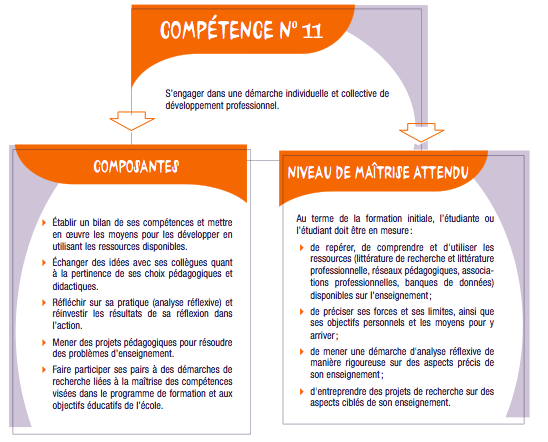 VOIR HAUT ET LOIN
Colloque de l’ADIGECS 17 novembre 2011
Un échéancier qui tient compte des trois pôles : action, formation et recherche
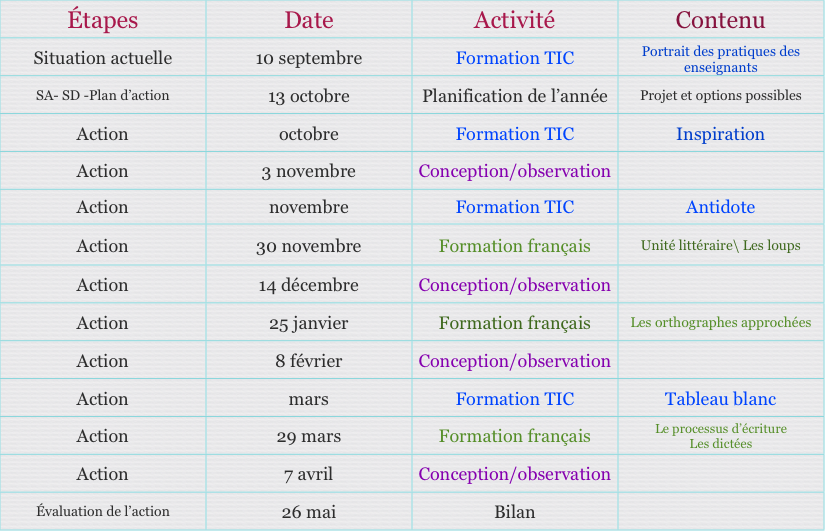 VOIR HAUT ET LOIN
Colloque de l’ADIGECS 17 novembre 2011
[Speaker Notes: Annie: Répartition des actions en quatre catégories principales:
Formation TIC
Formation en français
Conception d’activités (planification ) 
Observations en classe]
Quelques résultats
VOIR HAUT ET LOIN
Colloque de l’ADIGECS 17 novembre 2011
Bilan de fin d’année (an 1) sur le développement professionnel
« J’ai trouvé l’aspect formation très enrichissant et aidant. Ça a aidé à guider le projet, à avoir un certain suivi, car on prenait le temps de discuter du projet. » (Enseignante, 1ère-2e)
« J’ai développé mon propre goût de la lecture. » (Enseignante, 3e)
« J’avais comme objectifs de rendre les périodes de lecture agréables et de m’approprier les compétences. Je les ai atteints de toutes sortes de façons avec toutes sortes d’exploitations dans les fiches. » (Enseignante, 4e)
« Je suis plus en mesure d’élaborer des activités. Je veux continuer à varier les genres littéraires. Je suis satisfaite de la motivation des garçons à lire dans ma classe. » (Enseignante, 5e)
« Ça m’encourage à continuer! » (Enseignante, maternelle)
VOIR HAUT ET LOIN
Colloque de l’ADIGECS 17 novembre 2011
[Speaker Notes: Brigitte   (SVP’ Annie, m’envoyer quelque chose à me mettre sous la dent.]
Constats sur la réussite des élèves ( an 1)
La motivation à l’écrit (lecture et écriture) est significativement plus élevée en maternelle et 2e année, et ce, en comparaison avec  la 5e et la 6e année où l’on observe les scores les plus faibles.

Deux années entre lesquelles s’inscrit l’apprentissage de l’écrit.   

 Hypothèse de travail…ces différences semblent être davantage en lien avec la motivation à écrire plutôt que celle à lire… à confirmer par d’autres analyses.
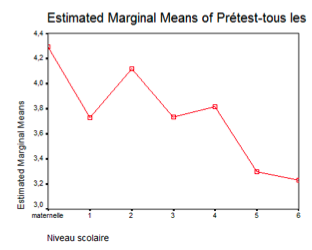 VOIR HAUT ET LOIN
Colloque de l’ADIGECS 17 novembre 2011
[Speaker Notes: Brigitte]
Activités d’écriture
VOIR HAUT ET LOIN
Colloque de l’ADIGECS 17 novembre 2011
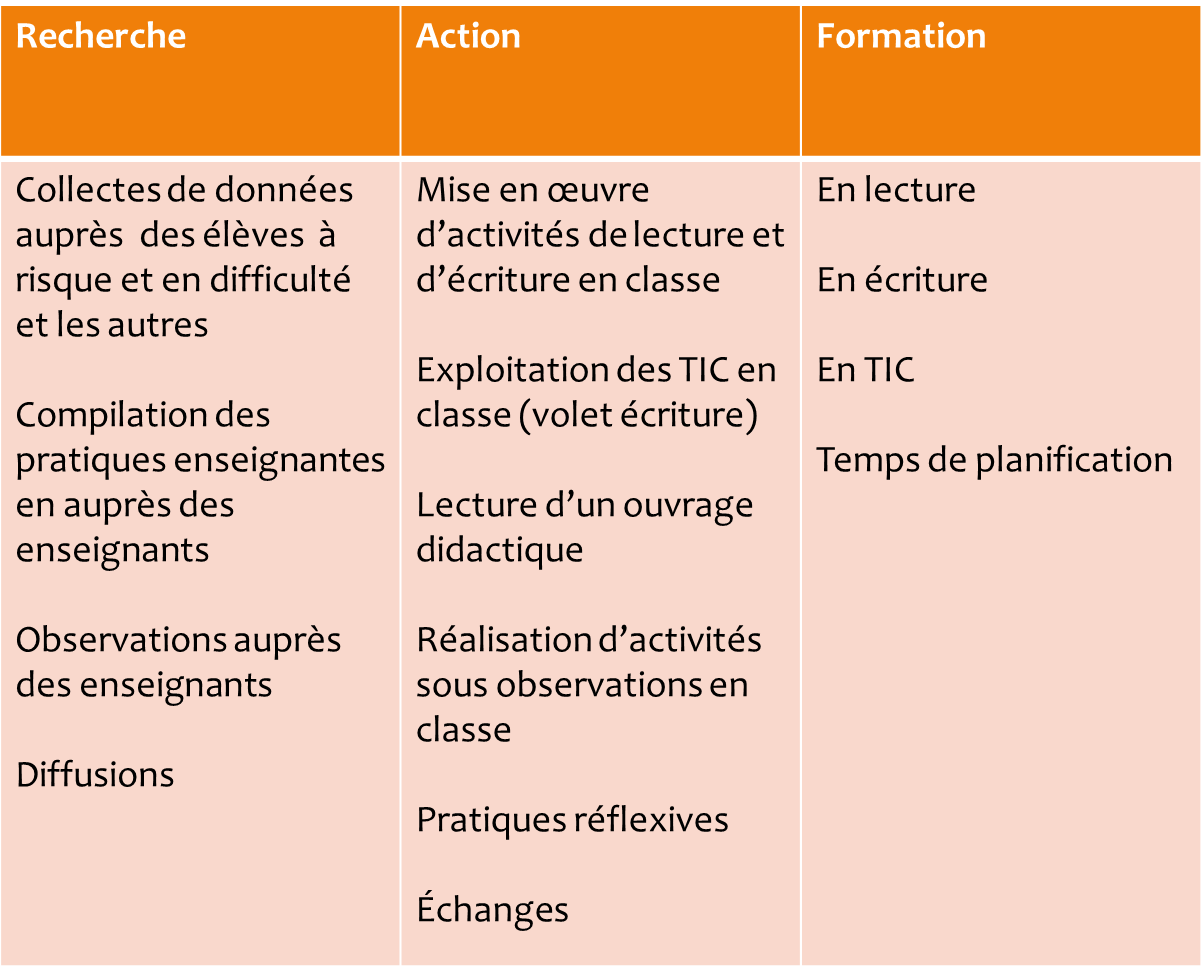 VOIR HAUT ET LOIN
Colloque de l’ADIGECS 17 novembre 2011
En conclusion… quelques facteurs de succès!
VOIR HAUT ET LOIN
Colloque de l’ADIGECS 17 novembre 2011